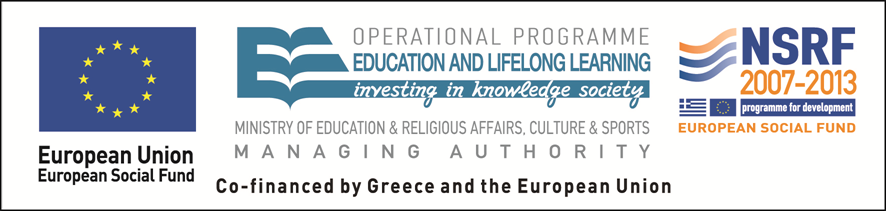 Landscape in/for Society in times of Change
Theano S. Terkenli

Summer School 2012 “Landscape in a Changing World”
University of the Aegean, Lesvos 19/9/2012
The context of this presentation
ALL LANDSCAPES ARE CULTURAL: 
	the premise of geography and basic assumption of this talk.
Unique cultural experiences of a half-millennium of social and environmental modernization have yielded characteristically European ideas, experiences and expressions of landscape, with associated design and planning principles, by which landscapes around the world have come to be recognized and evaluated (Cosgrove, 1998, 65).  
Recent trends of spatial re-organization (i.e. globalization, the explosion of information/ communication technologies, the boom in recreation and travel, etc), coupled with the credit/economic and climatic/ environmental crisis have been altering the face of the land worldwide.  
Landscapes around the world, old or new, highly-prized or ordinary, prominent or mundane, are increasingly calling for acknowledgment/ recording, preservation, management and/ or development. Some are under threat of being irreparably lost.
What is the role and meaning of landscape for human societies and lives in times of change?
Scope and significance of this presentation
At the basis of any human-environment interrelationship lie ideologically and symbolically charged conceptions of space.  
Such conceptions grow out of humanity’s quest for meaning and identity and point to the centrality of culture in the articulation of space through time.
Our lives are filled with landscapes; they are carried out and assume their meanings through landscapes. 
Landscape also belongs to everybody (a common good) and everybody has something to say about it, and thus carries a responsibility towards it.
Landscape in a changing world
Not only does the extraction of all means for life come from the landscape, but also all we humans are constituted of the landscape. “We are the landscape”.
The major grand challenges facing our society are embedded in landscape: climate change, energy needs, health and safety, food security, urbanization and migration, loss of biodiversity and cultural heritage, rural exodus, lifestyle changes, etc.
Likewise, many of the solutions to these problems and challenges that contemporary societies face stem from the landscape: ‘green development’, creation of employment, local (physical and cultural) resource sustainability, educational opportunities, scientific growth, tourism and recreation.  
“Many of the social, economic and environmental decisions facing Europe and the wider world concern the cultural uses and meanings of the land. Their spatial dimensions can be addressed through the idea of landscape, which comes into being wherever land and people come together” (ESF, 2010:2).
“Thus, enriched landscape research can offer itself as a fundamental, integrated research field for studying perceptions, as well as materiality, culture as well as nature and long-term historic transformations, as well as present states” (ESF, 2010:2).
Objective and parts of this presentation
Objectives
To revisit ‘landscape’ and explore the perspectives, arguments, tensions, understandings, interpretations, and potentials that belie it as a concept, as a construct and as conduct, in the context of contemporary life.
To question how and why landscapes are changing and position ourselves not only vis-a-vis decision-making concerning our landscapes, but also in building futures in/on/ through them. 
Parts of this presentation
	1. What is landscape? 
	2. Landscape dimensions/characteristics
	3. Landscape and geography
	4. A Mediterranean landscape
	5. Landscapes of a new cultural economy of space
	6. Landscape planning and management: towards a conclusion
1. What is landscape? 	a. The ELC
European Landscape Convention (Florence 2000):

	Landscape is defined as a zone or area, as perceived by local people or visitors, whose visual features and character are the result of the action of natural and/or cultural (that is, human) factors. This definition reflects the idea that landscapes evolve through time, as a result of being acted upon by natural forces and human beings. It also underlines that a landscape forms a whole, whose natural and cultural components are taken together, not separately.

The ELC was adopted under the auspices of the Council of Europe, with the aim of promoting the protection, management and planning of European landscape and organizing European co-operation in this area. It is the first international treaty covering all aspects of landscape.
It applies to the entire territory of the contracting parties and covers natural, rural, urban and peri-urban areas. It concerns landscapes that might be considered outstanding, commonplace or deteriorated. 
By taking into account landscape, culture and nature, the Council of Europe seeks to protect the quality of life and well-being of Europeans in a sustainable development perspective.
Landscape and Europeans
ESF: “Landscape is a powerful, diverse and dynamic cultural resource for people in Europe. In many ways, it sits at the heart of European culture as a key genre of literature, art, design and mass media. Whereas the environment is the inescapable physical setting for human existence, landscape, both urban and rural, offers more. It provides a concept of ‘place’ linked to community, an ability to transform perceptions of the world across physical and psychological borders, a frame for people’s lifestyles and identities (which in the past shaped nationhood but now contributes to emerging sub- and supra-national identities), and an interface (through concepts such as biodiversity) between people and nature” (2010:3).
Cultural landscape definitions
The original, three-hundred-year-old definition of the cultural landscape: «a portion of land which the eye can comprehend at a glance» (Jackson, 1984, 3), a visible expression of the humanized environment perceived mainly through sensory, and particularly visual, as well as cognitive processes.  

Another element?? The enduring intensity of pleasure sought and found in landscape, since the Renaissance, in the context of an emerging European bourgeoisie, expresses something profound and constant about the human condition (Daniels in Rose 1996, 345), ‘something’ that links landscape and pleasure or attraction inextricably together.
1.  What is landscape? 	b. Geography and the cultural landscape
Geographers have been traditionally arguing for a cultural definition of the landscape. Moreover, in the last few years, the cultural constitution of the landscape has been gaining ground in all scientific fields pertaining to the landscape (Tress and Tress, 2001). 

Thus, the landscape may be conceptualized as an actual and a metaphorical image of the humanized environment (Urry, 1995; Daniels and Cosgrove, 1988; Cosgrove, 1998). It represents both a medium and an outcome of human perception, experience and action.
 
Conversely, landscapes are created by human action and experience inscribed in place through time, in order to enhance and uphold human livelihoods. The case of the island of Yali, Greece
1. What is landscape? 	c. Landscape and place: the visual
Landscape is one step closer to human experience than the more abstract concept of place: it is the concrete backdrop of life. 
Defining characteristics of landscape: a) the visual b) the relational & c) the experiential. 
As the literal or metaphorical image of a place, landscape is constituted and substantiated primarily through the human senses and particularly through its visual attributes.  
Perceived landscape forms and visual conceptualizations of the landscape pertain to its iconological/ representational qualities, at the scale of direct human contact with landscape.
Examples: flowerpot gardens; city cemeteries as nature reserves.
Landscape and place: the relational and experiential
Inextricability of landscape definition and landscape production, reproduction and consumption from the scale of the human body and the human’s reach into the surroundings—be that landscape as home, landscape as an economic resource or landscape as an object of recreation, i.e. pleasure of walking.

This level of landscape analysis represents the most intimate scale at which landscape is articulated, intricately relating the subject (observer, user, visitor) with the object of perception, exploration or intervention (landscape) (Tuan, 1979; Meinig, 1979; Rose, 1996; Nash, 1996; Appleton, 1996).

Real, perceived or imaginary landscape, thus, emerges only through its relationship with its ‘observer’. Multiple ‘landscape spatialities’.
2. Landscape dimensions and characteristics
Three interlocking dimensions or aspects of the landscape: a) the visual, b) the cognitive and the c) experiential, may alternately be theorized as form (the visual), meaning (the cognitive) and function (processes and experiences), highly interrelated and interactive.  
All three of these landscape dimensions are shaped by both biological laws and cultural rules, interpreted and applied on the land through (inter-) personal strategies.  
They, consequently, vary in time, space and social context.
By their visual/pictorial, experiential and symbolic nature, landscapes become the most visible and eloquent expressions of variable and ever-transforming human-environment relationships.
2. Landscape dimensions and characteristics 	Landscape identity
For geographers, the landscape is a spatial whole existing in historical time, exhibiting a unique place identity. It also constitutes a system of energy, material and information flows interwoven in real, perceived and symbolic ways. 
Place identity, as it bears on landscape, is simply an idea with a history, a geography, an imagery and a vocabulary—or depends on such in order to become realized in a social context.  
What renders a landscape distinctive as a place are distinctive attributes and relationships that gain expression, to a different degree in each particular case, along cultural & subjective lines (Lowenthal, 1961; Donald, 1988), 
thus dictating a place in the local minds, in a community, or in nationalist ideology and propaganda.
Landscape identity is not established once and for all, nor remain constant in place.
3. Landscape and geography 	a. Landscape scale
Anne Buttimer: “For sustainable landscapes and livelihoods it is important that an appropriate scale for action and interaction be identified: a scale at which ‘bottom-up’ and ‘top-down’ interests could be negotiated” (1998, 3). She places this scale somewhere in the middle, in-between the larger world and the home grounds.  
The landscape scales in Buttimer’s analysis differ from those in the old experiential definition of landscape (organization of the landscape in the individual observer’s mind). They extend to the organization of landscape, in reference to a group of people (locals or others).
Landscape scale
Landscapes are multifunctional and their functions not only 
	interweave, but interrelate with functions in other landscapes worldwide. 
Options taken in one region bear implications for other regions at 
	scales ranging from local to global (Buttimer, 1998: 2). 
In Buttimer’s landscape analysis, these middle scales encompass also 
	the metropolitan and the regional, scales at which most landscape analysis, policy and management have been, in effect, traditionally conducted and implemented. 
Symbolic/ national landscapes are constructed at the national or broader scale. Cosgrove traces European landscape spatialities historically from local agrarian communities to landscapes of modern urban commercial life and symbolic landscapes of national identities (1998).
3. Landscape and 			geography 	b. Landscape 	conceptualization
The Berkeley School of Landscape (Carl O. Sauer): all landscapes are cultural. “Culture is the agent, the natural area is the medium, the cultural landscape is the result”. 
Sauer (1925) argued for a science that inquired about how individual landscapes came to take on their shapes and for an analytical approach that would be rigorous but whose end result would never become some general law explaining all outcomes (Crang, 1998, 15).
The humanistic tradition in geography also views landscapes as synthetic realities, created through and understood by inter-subjective social—and not biological—processes, ever-transforming in space-time, reflecting all change in society.
3. Landscape and geography	c. Landscape analysis
The descriptive approach: Sauer’s Landscape School (1920’s) to 1960’s and 1970’s humanistic approaches to landscape analysis.

From landscape as representation to landscape symbolism (1980’s and early 1990’s): Critique applied to the Landscape School of Geography by the New Cultural Geography—that draws on the humanist Marxist tradition—viewing the material and symbolic dimensions of landscape production, reproduction and representation as inextricably intertwined. 

Symbolic landscape conceptualizations (Norton 1996; Olwig 1996; Stathatos 1996; Terkenli 2001b) have long drawn support for the perspective that landscape is a form of representation and not an empirical object (Rose 1993, 89). 

Accordingly, landscape is viewed not as a material expression of a particular relationship between land and humans, observable in the field through an objective gaze, but rather as a way of seeing, «a cultural image, a pictorial way of representing, structuring or symbolizing surroundings» (Daniels and Cosgrove, 1988, 1).
Landscape analysis
Recently, a shift from recomposed landscape geographies as conceived or symbolic images of place and space to more-than-representational, enacted landscape realities (Dewsbury et al 2002; Ingold 1993; Lorimer 2005; Rose 2002; Wiley 2005, 2002). Landscape is viewed as enacted, inhabited and processed.
 
They highlight the unfolding nature of landscape and the relational means of landscape constitution prevailing between the two sides, the subject and the world, thus highlighting the relational constitution of the landscape.
4. A Mediterranean cultural landscape: the landscape of the Aegean islands, Greece
Mediterranean  landscapes may be regarded as the visible and symbolic expressions of human-environment relationships formed over a historical period of millennia, through a pronounced and sustained degree of interaction between the physical and the human realms of life (King, 1997, 6). 
These have been eloquently engraved in present-day landscapes in unique, variable and elaborate patterns of environmental/ natural resource perception, evaluation and management by the human groups that have inhabited them since prehistory—thus, essentially constituting the Aegean/ Mediterranean cultural landscapes.
The landscape of the 				  	    Aegean islands, Greece
Defining characteristics of the cultural landscape of the Aegean:
a) a long tradition of urban life, characterized by political/ ideological and cultural progressivism and a strong orientation towards commerce and maritime mercantilism, in contrast to 
b) the harsh conditions of rural life, characterized by inwardness and meager self-sufficiency, typified in the rural landscapes of olive groves and maquis grazing lands—and, secondarily, cereal farming and vineyards. In the islands of the Aegean, these two aspects of the humanized Aegean landscape come together in the 
c) dry, barren, underdeveloped coastal landscape, where livelihoods have traditionally depended on fishing and which now represents the cultural landscape of Greek island tourism, the pure expression of the 3S’s in tourism attraction.
4. A Mediterranean cultural landscape: the plurality of Aegean landscapes
A series of cultural/ symbolic Aegean landscapes, illustrating the relational characteristic of landscape. For example: 
The Aegean landscape may be conceived as a cultural image of tourist consumption for the visitors, as a home ridden with problems for the local populations, or as a cultural hearth for the rest of the Greeks. 
The Aegean landscape as a national symbol and as a cultural and family hearth is constructed in collective Greek imagination with an orientation towards a historical past—turning it into an anachronistic construct.
The plurality of Aegean landscapes
Myth: an essentially uninhabited landscape during the best part of the year, while, during holidays, it becomes ‘vacationland’—the playground of both Greek and international tourism.  
As a landscape of tourism, it embodies stereotypes woven into the myth of ‘Aegeanity’: ‘perfect’ climate (warm, sunny); ancient history and long-standing ‘traditional’ ways of life, and hospitable, friendly people inviting visitors to an easy way of life.  
For the locals, the Aegean landscape is the quintessential representation of ‘home’--feeding on social networks, family roots and bonds to place and ‘traditional’ ways of life.  
Tourism folklore aside, however, ‘traditionality’ translates into marginality, articulated on the basis of insularity and underdevelopment.
4. A Mediterranean cultural landscape: towards landscape analysis and assessment
Obviously, each landscape variable requires a different methodological approach/ measurement/ assessment—appropriate to the specific goals and frameworks of landscape analysis. 
CASE STUDY: The first and most immediate cultural image of place identity to a visitor is in the landscape’s visual composition and articulation. Preservation efforts have, at least nominally, sought to protect the unique visual character of the Greek island landscape.  
Based on a typology of ‘vernacular’ elements of  Cycladic domestic and townscape architecture (Terkenli 1986), an architectural survey of such elements was undertaken on Serifos (Cyclades), Greece.
This comparative survey between the more ‘traditional’ hilltop community (Hora)  and the modern, touristy port community (Livadi) reveals a marked emphasis, in the domestic architecture and the townscape of Livadi, on visual landscape elements that seemingly preserve the character of the local landscape, still preserved in Hora (forms, functions, construction techniques and materials, layout of streets, semi-public private spaces etc).
Also, a behavioral analysis of regular everyday activity in open urban spaces (Sancar and Koop, 1995) points to a differentiation of spaces touched by modern tourism in Livadi, in contrast to the ones in Hora, which continued to exhibit more ‘traditional’ behavior patterns.
5. Landscapes of a new cultural economy of space: the context
Forces of globalization have been transforming spatial organization, through processes of ‘a new cultural economy of space’. 
Occurring at a much more rapid pace than in the past, this re-organization of space and landscape is developing forms, functions and meanings of spatial organization that transcend pre-existing interconnections among scales and sectors of human activity.  
These processes assume distinctive political economic, historical and cultural references and articulations—some familiar, some new.
The context
This transformation increasingly affects all of the world, albeit very unevenly, as capital seeks ever more locations where to raise profits. Thus, though it is conceptualized as a cultural, it is still very much a profit motivated—in the broader sense of the term—renegotiation of space.
Conscious or unconscious application and expression of such transformation in human contexts of life becomes most direct, eloquent and discernible in their landscapes.
Its basic characteristics include: a) the breakdown of geographical barriers of distance and of place and of distinctions among (public-private etc) spheres of life, b) the de-segregation of the realm of leisure from the realms of home and work life and c) the rapid exchange/ communication of symbolic goods (flows of money, ideas, trends, information, images, etc), through variable global processes of networking where visual media predominate over textual media.
5. Landscapes of a new cultural economy of space: the processes
A) A selective compression and condensation of geographically distinct versions of the world into single landscapes, simulating a multitude of various other landscapes, with the aim to create competitive poles of consumption, attraction and spectacle: shopping malls, tourist markets, theme parks, etc. This first set of processes signals the geographical transferability and encompassing of previously existing worlds and all possible amenities, attractions and privileges in single, seductive landscapes. Example: Las Vegas. 

B) Such processes often lead to the loss of pre-existing place and landscape identity, blurring the boundaries between nature and culture, dissolving geographical particularity and sense of place/ landscape attachment, as in Disneylands and Casino-lands. They install ‘inauthenticity’ (MacCannell, 1973; Taylor, 2001) and ‘placelessness’ (Relph, 1976) or the loss of a sense of home (Terkenli, 1995): a dissipation of all stable relations and ties to local physical and cultural geography (Sorkin, 1992).
The processes of the new cultural economy of space
C) These processes often lapse into the creation of fictitious, commercialized, ephemeral, incongruous, disposable and staged worlds of recyclable and expendable illusion, deliberately blurring the real with the artificial and the imaginary. Products of landscape deconstruction and redefinition, they effectuate escape into the world of fantasy and life as spectacle or style (Debord 1984), i.e. tabloid realities
5. Landscapes of a new cultural economy of space: the processes (cont.)
D) These commoditized landscape wonderlands are constantly reproduced, promoted, and disseminated around the world through actual, virtual or imaginary connections and flows. The vast proliferation of media—and especially visual media (Rodaway, 1995)--plays a large role in the ways that the dissemination of images, texts and sounds create new types of landscapes in our information economy and network society (Castells, 1996): electronic, ephemeral, mediated, standardized, detached and instantaneous. 

E) Such trends and associated developments cut across much of the more traditional landscape typologies, forming new types of landscapes. One outcome is that landscape becomes a product, produced for the purpose of wholesale consumption in all of its dimensions: visual/ aesthetic, functional/experiential, symbolic. 

These processes, moreover, are further reinforced and accelerated by the emergence of a symbolic economy (Zukin,1995), calling for new cultural apprehensions of space and landscape, suggesting the need to think of space and landscape in terms of global flows and connections rather than of localized constructs and activities.
The processes of the new cultural economy of space
Nonetheless, actual world circumstances are complex, geographically and historically differentiated.  
Complexity in the human-environment relationship today seems to be more technologically sophisticated, developed and intensified, creating new ways of relating to the landscape that are much more fluid, complex, and creative than in the past.
Key aspirations to European political agendas including neighborliness, quality of life, cultural/economic/environmental sustainability and heritage, stem from the universality of landscape as a human value and a social good, as well as from its environmental context (ESF, 2010).
Bottom-up initiatives of participatory governance emerging in 21st century conditions of crisis, i.e. city parks initiatives.
6.  Landscape planning and management: towards a conclusion. a) The concerns.
Despite recent advances in landscape science and technology, multifunctionality and sustainability—qualities inherent in the cultural landscape for the best part of human history are now both endangered. 

So far, greater proliferation of landscape types and internal spatial differentiation have been accompanied by increasing specialization and loss of variety and complexity of landscape meanings and values, but also activities and functions.  

Loss (in both natural and cultural aspects of landscape) is presently acquiring an irreversible quality, necessitating fast and concerted action.

Current crises pose greater risk to the European landscape, due to economic re-prioritizing and social pressures for its resources.
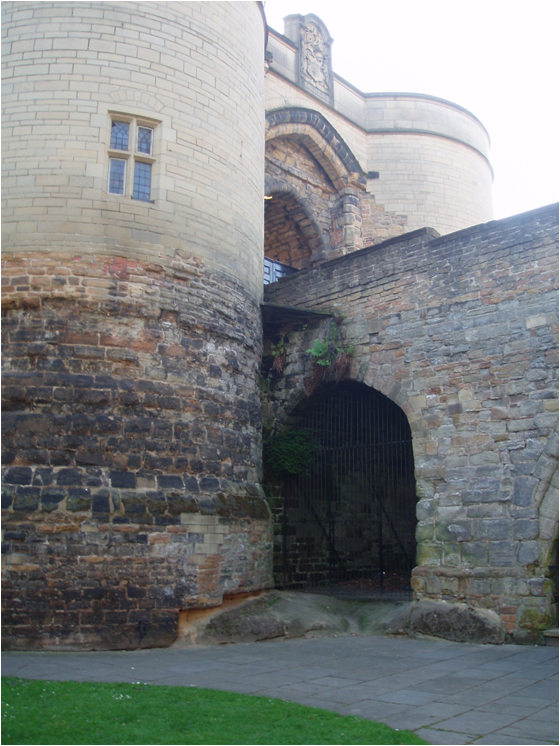 The concerns
Sustainable, integrated landscape management, thus, now more urgently than ever before, needs to address, combine and connect a large number of diverse landscape functions, such as ecological stability, economic viability, expression of place identity, recreational activity, historical dynamics and so on.
This remains quite a daunting task--offering, nonetheless, exciting challenges for all related disciplines and practitioners at all levels.  
What are harder to negotiate, however, are human ways of thought and action, central and foremost to any landscape change or articulation (lay landscape conscience): more difficult to adjust than changes in the landscape itself, especially at a time when changes are occurring at a global scale and at long-term time-frames beyond individual grasp and local or national control.
6.  Landscape planning and management: towards a conclusion. b) The issues.
Landscape content and character have hitherto not generally been seen in relation to regional planning and development. Nonetheless, they represent an area of increasing interest.  
Moreover, as a matter of practice, the term landscape is used by planners and developers indiscriminately or interchangeably with the term environment.  It has been routinely used with a leaning exclusively towards its material and tangible aspects and with a lack of theoretical substantiation, merely as a tool of environmental policy formulation and implementation.
In conclusion, interest in the landscape, landscape identity and landscape studies has recently skyrocketed in, at least, Europe. However, no all encompassing theory or analytical framework has been thus far formulated that adequately addresses the study of landscape.  
Almost all existing theoretical frameworks of analysis, as well as methodological tools, have some application in landscape study, planning, use or policy implementation. 
Enriched landscape research can offer itself as a fundamental, integrated research field for studying perceptions as well as materiality, culture as well as nature and long-term historic transformations as well as present states (ESF 2010)
6.  Landscape planning and management: towards a conclusion. c) The prospects.
Recently: a resurgence of interest in the general landscape, an urgency for change in attitudes towards it, and a preoccupation with its essentially cultural nature, have been evident in various contexts (i.e. environmental consultants and researchers, academics, administrators and various sorts of managers, the mass media, etc). 

By aspiring to integrate natural and cultural values in preservation contexts, modern preservation work has been recently oriented to areas instead of to objects:an alternative approach, to start from a landscape totality and then study its various parts, on the basis of their relevance for the whole.
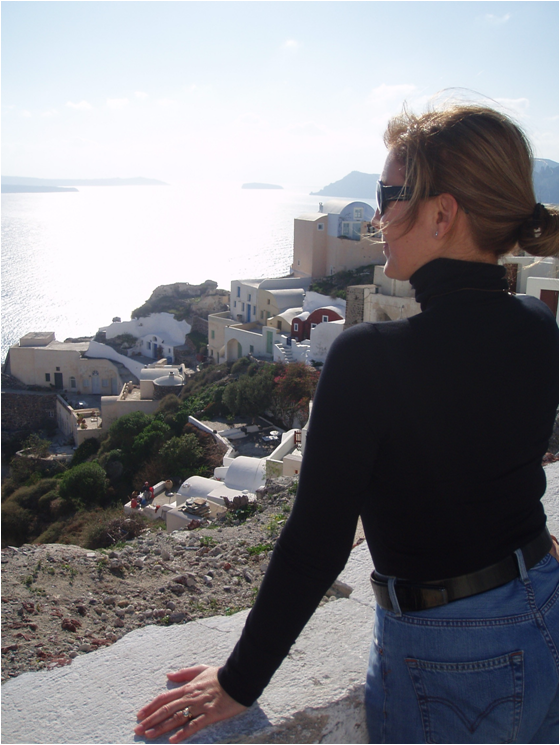 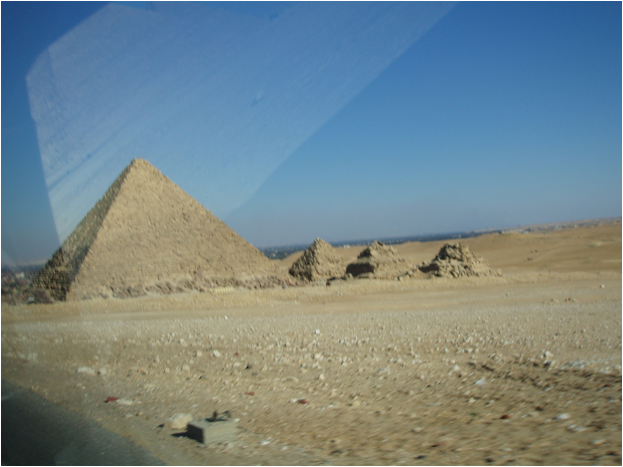 The prospects
Common global potentialities and threats point to the necessity for concerted and well-orchestrated interregional measures of landscape protection, development and sustainable management:
1. as repositories of collective meaning and symbolism through time 
2. as integral  parts of our natural and cultural heritage 
3. as policy-relevant issues in contemporary urban and regional planning and resource management
4. as complex realities developing in historical time and thus embodying and exhibiting place identity, useful in place promotion
5. as systems of energy, material and information flows, interwoven in harmonious environmental wholes and
6. as material constructions, reflective of the basic organization of society/ culture/ economy, supporting local ways of life and knowledge